DO NOW
Who was Henry Ford?

What were the benefits of the assembly line?

What other things needed to be created along with automobile?
Results of Improved Transportation Due to the Automobile
1. Growth of transportation related industries Road constructionOilSteelAutomobile
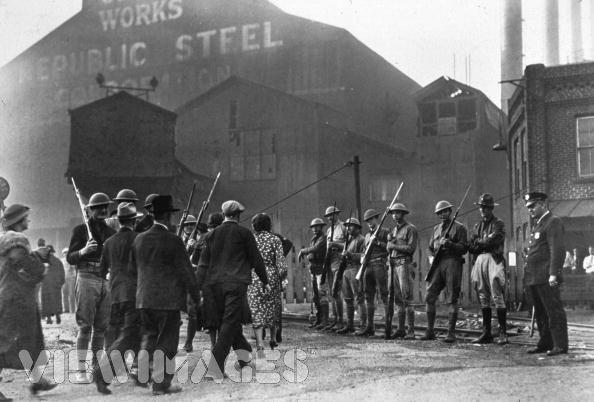 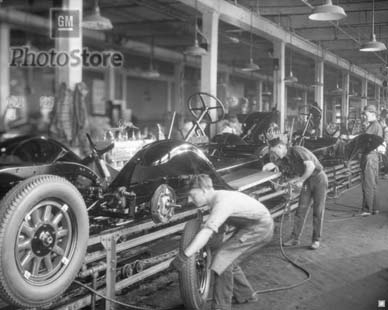 2. Creation of jobs - more people were needed to work in factories and transportation-related industries.
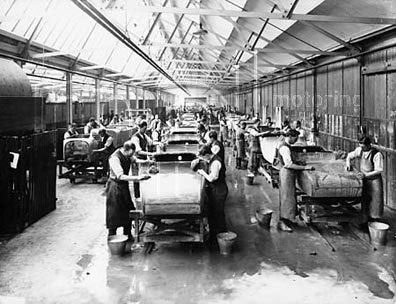 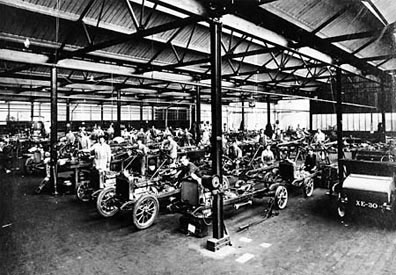 Results of improved transportation
3. Greater mobility-it was easier for people to travel from place to place.
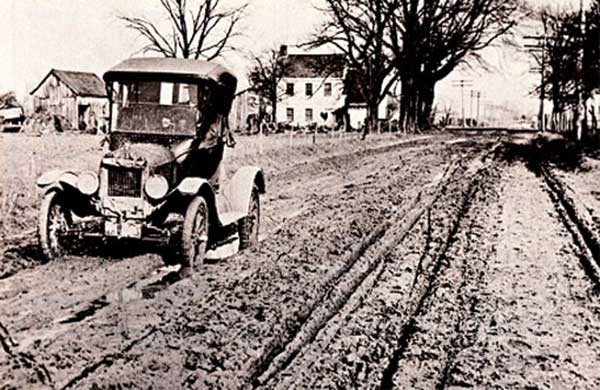 Results of improved transportation
4. Movement to suburban areas. (Outside of the cities)
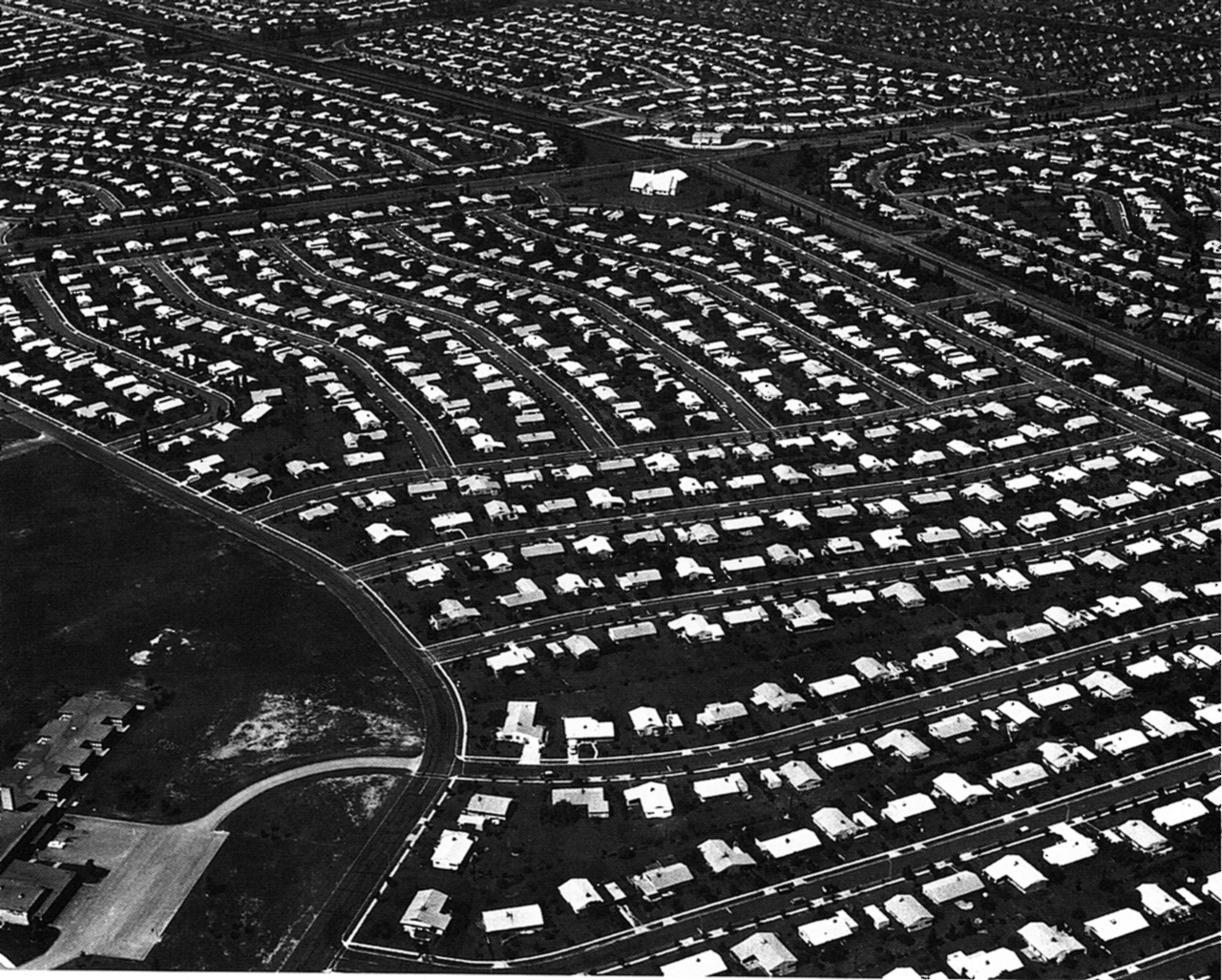 Results of improved transportation
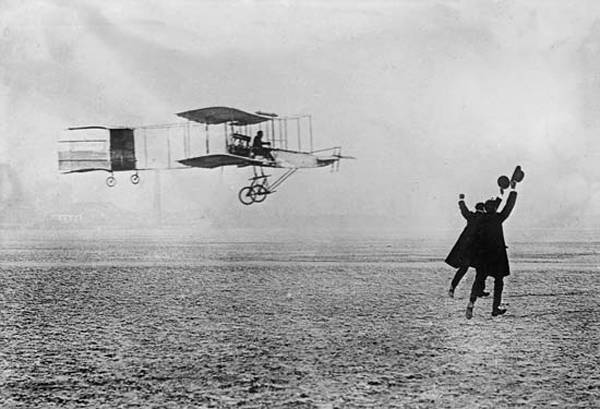 The Wright Brothers invented the first airplane.
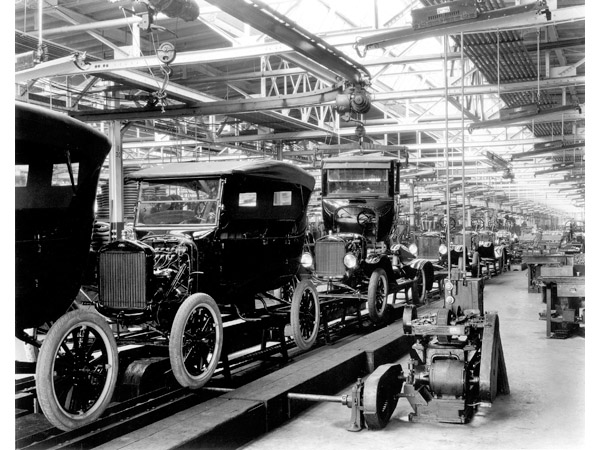 Henry Ford - use of the assembly line made automobiles more affordable through factory production.
Communication Changes
Do Now
1. Who said “Speak softly and carry a big stick”?
Theodore Roosevelt
2.  What was the Progressive Movement?
An era of social activism aimed at fixing problems caused by industrialization, urbanization, immigration, and corruption in government.
Who said “I will fight no more forever”?
Chief Joseph
Communication Changes
1. Increased availability of telephones
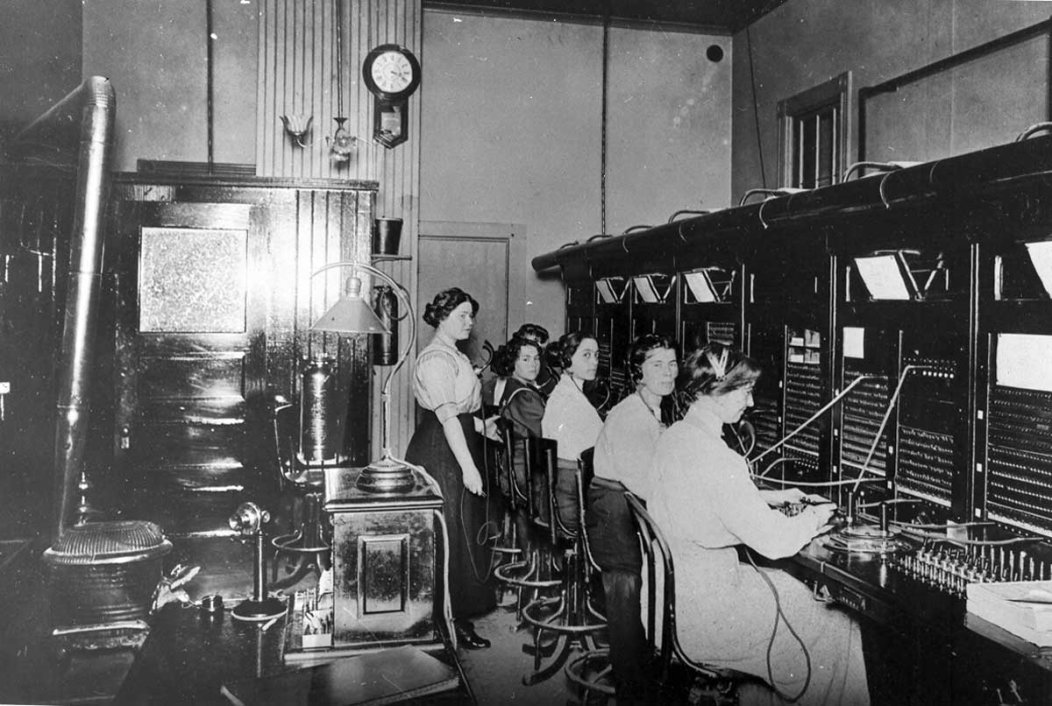 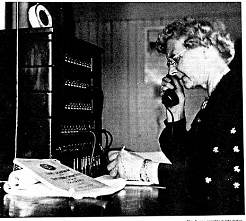 2. Development of the radio
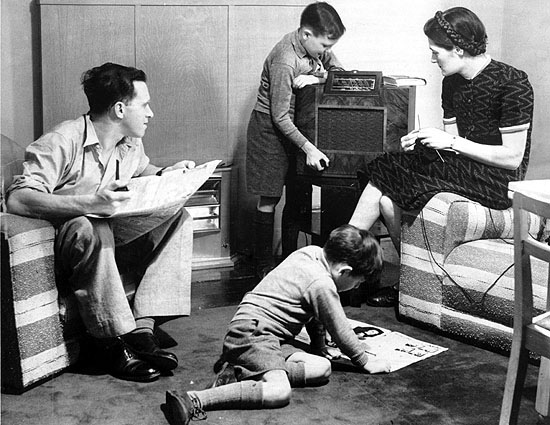 Communication Changes
3. Development of the Broadcast industry
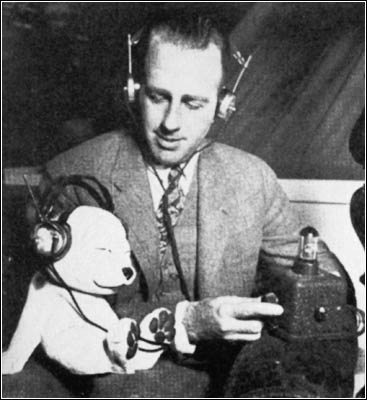 Communication Changes
4. Development of the movies
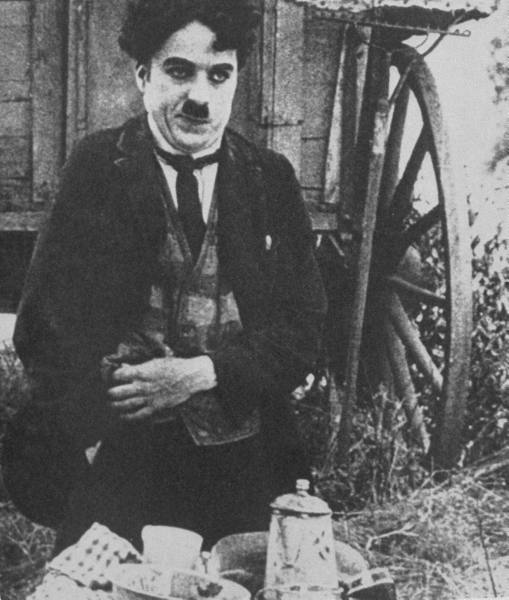 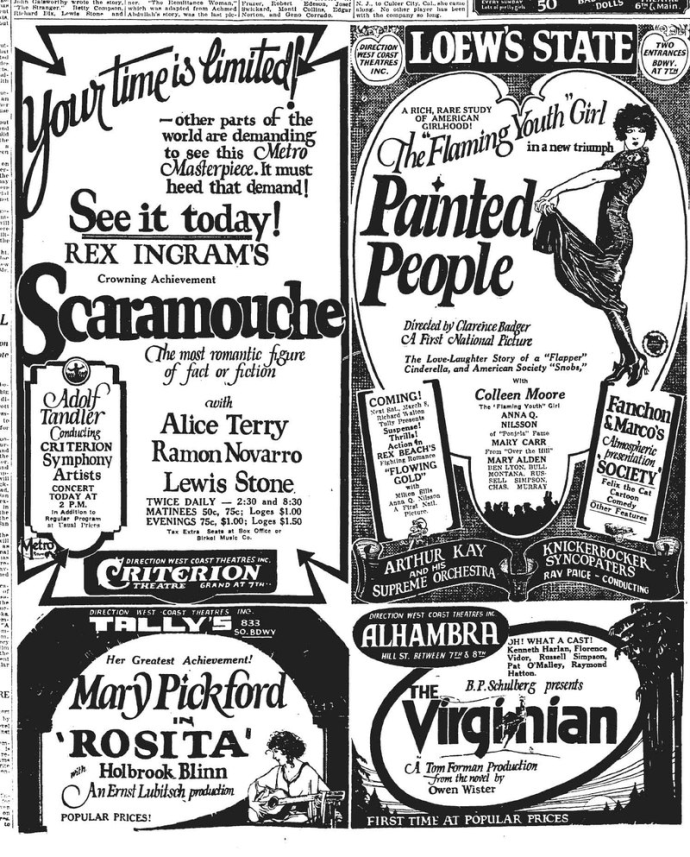 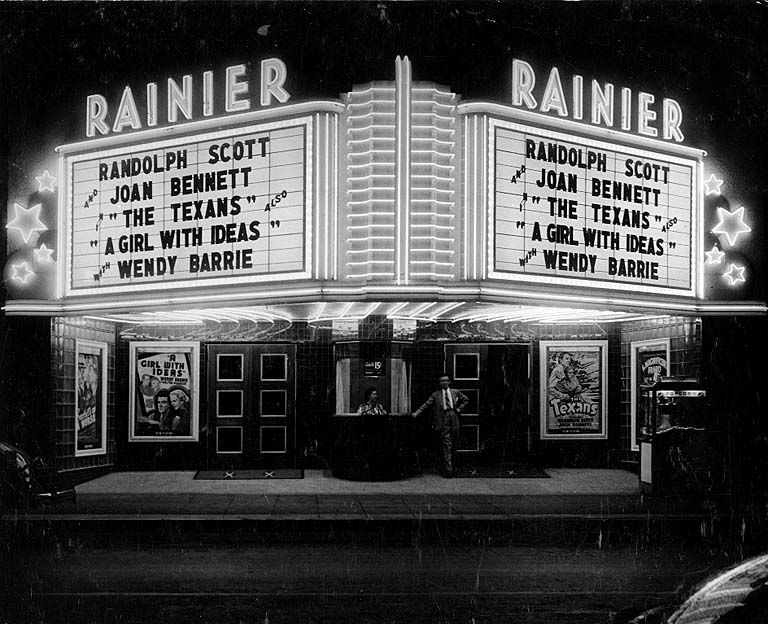 Communication Changes
- the use of Electricity to make things work.
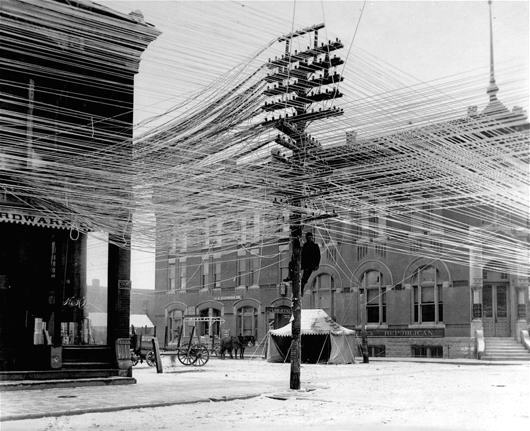 Definition of  Electrification
Ways electrification changed American life
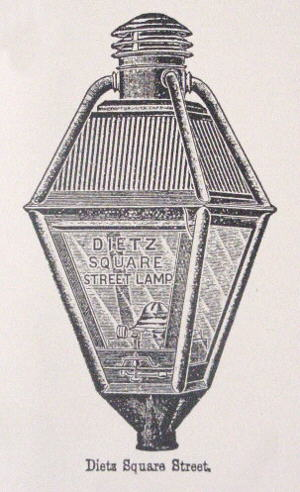 1.  Electric lighting- allowed people to have a longer day and work at night.
Ways electrification changed American life
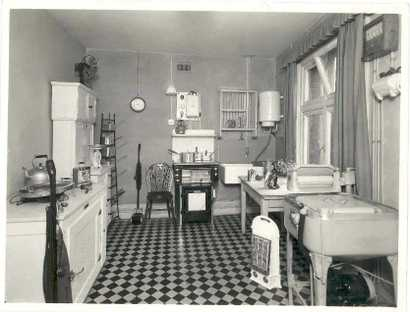 2.  Labor-saving products (e.g., washing machines, electric stoves, water pumps) -allowed people to do housework faster and have more leisure time.
Ways electrification changed American life
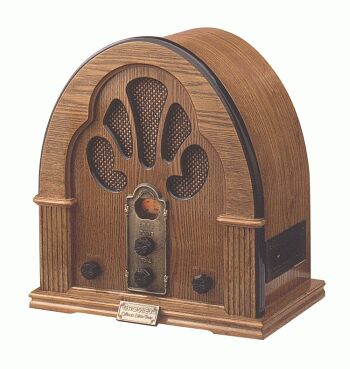 3.  Improved Communications
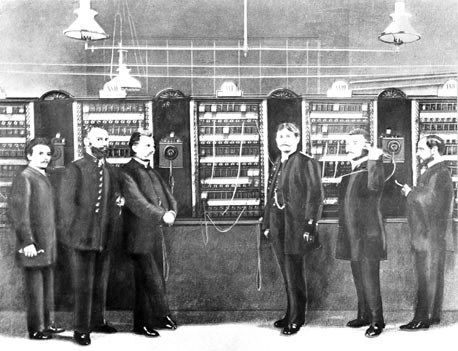 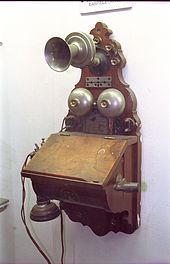 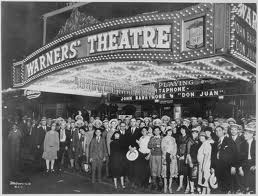 4. Entertainment (e.g., radio and movies)- allowed people to enjoy life and spend their money.
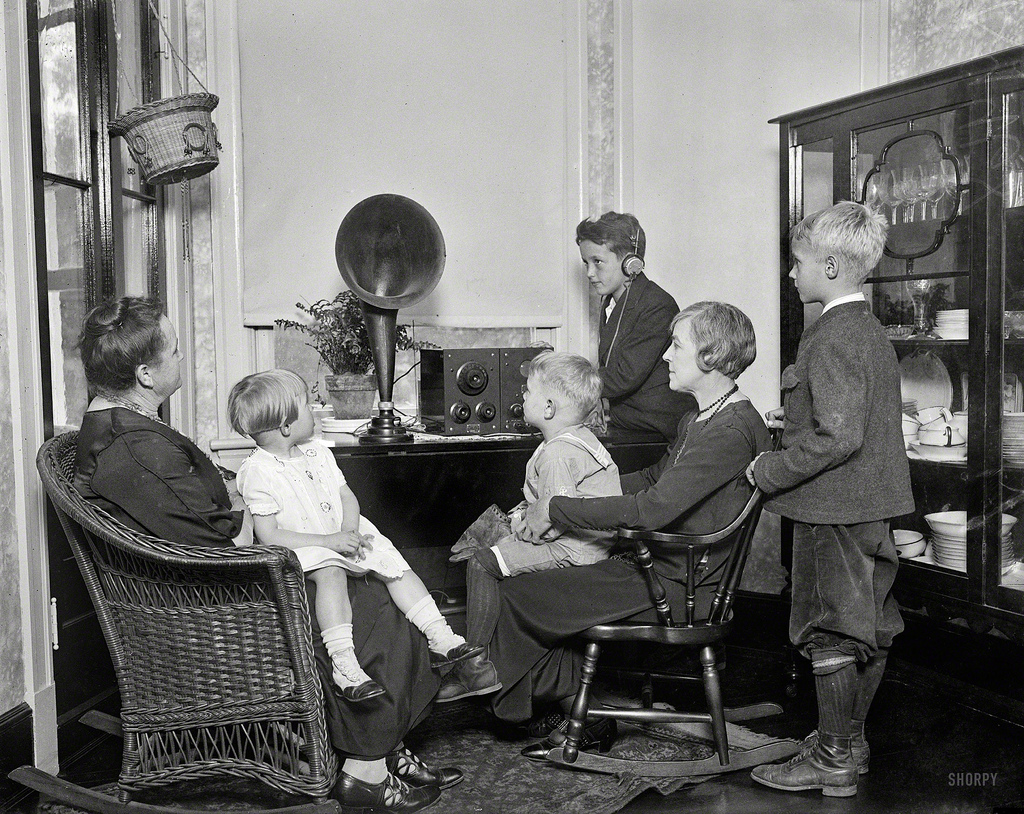 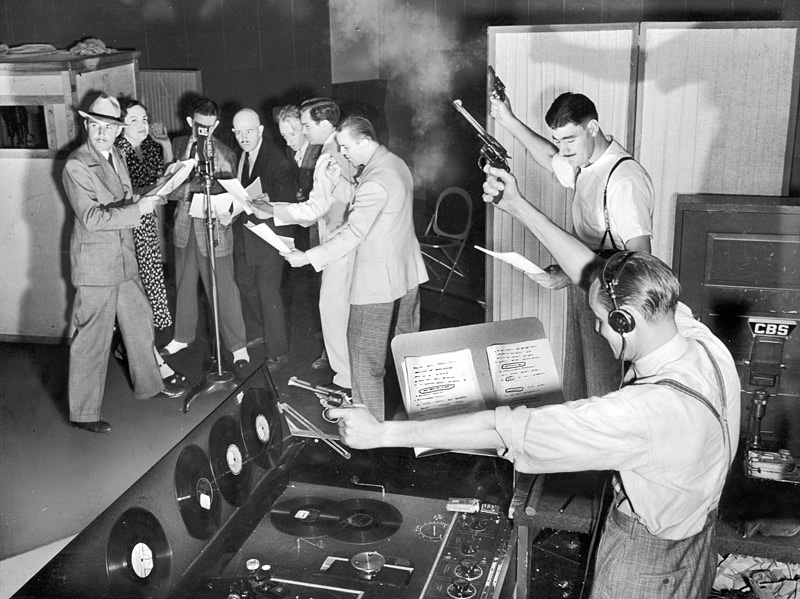 Ways electrification changed American life
Technology extended progress into all areas of American life, including neglected rural areas.
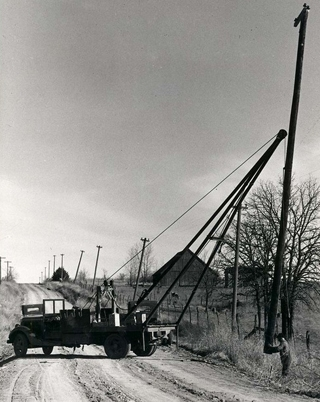